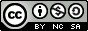 This work is licensed under a Creative Commons Attribution-NonCommercial-ShareAlike 3.0 Unported License.
The PeopleThe ChallengesThe Methods
Mobile Ministry In Remote Areas
Workshop Presentation at 2011 Mobile Ministry Forum
The People
Mainly Under 30
Often Single
Annual Income of $1000 to $5000
Highly Aspirational
Knowledge Is Scarce
Knowledge Must “Work” To Improve Life
 Spiritual Universe vs. Cognitive Universe
Relational and Community Oriented
The Social Role Of  The Phone
The only electronic device they own
Their connection with the wider world
Their “alternative village” of friends
Their means of economic opportunity
May be tied in to social status / identity
Can (in some cases) be almost a sacramental “means of grace” as it brings the good things from the outside world (but is not an idol)
Phone2Phone: The Bicultural Principle
Linking via workers who know two or more cultures 
Paul: Jewish, Greek and Roman; Silas: Jewish and Dalmatian; Timothy: Greek and Jewish; Barnabas: Jewish & Cypriot, John-Mark: Jewish Cypriot etc. 
Linking Bi-Cultural Workers:  John to Jose Keegan to a pastor in Venezuela to a mission station in an Amazon tribe.  No one has to learn a new language, or culture that they do not know already
If we start with workers in English plus (one or two of) the 10 or so major languages on the Internet (accounting for 82% of Internet users) we can "chain out" to reach the world. 
Electronic media in social networks "creates" and gives us access to, many bicultural and multicultural individuals.
Constraints
Models:  Nokia dominant in Asia / Africa
Samsung, LG, also very strong
Blackberry in Middle East
ZTE in China
About 5%-25% 3G in the developing world
Opera browser, Google search
Recharging / Electricity
Being Culturally Appropriate
Being Linguistically Appropriate
Financial Constraints
Security Constraints
Learning Mode: Text, Audio, Video, Group….
Privacy / Right To Share In That Culture
Technology
70%-90% feature phones with some web capability and increasing wireless capability,  10%-30% smartphones
SMS is King…. Billions and billions of texts sent..
Brief phone calls outward (inbound calls are free in most nations) due to financial constraints
Video via Bluetooth (but not downloaded from the Internet as way too slow/ expensive)
Listening to music, MP3 files, audio on SD cards
Wireless (e.g. at free hotspots) when enabled on the phone
SMS
Textually.Org (SMS in the developing world)
SMS Gateways
Frontline SMS
Mobile Advance’s Links on SMS
SMS can be used for everything from sending a bible verse  a day to micropayment systems to asking questions of learners in distance education programs to encouraging mentoring leaders.
Bluetooth
Bluetooth uses the 2.4 GHZ spectrum
The technology is useful when transferring information between two or more devices that are near each other in low-bandwidth situations. 
Just starting to take off in Asia
Common in Middle East & Europe
Has serious security & interference issues
Proximity Marketing:  have people w. Bluetooth find your content / product
Bluetooth Blaster – serves content by Bluetooth and is mobile, supports 21 simul. connections.
The Mobile Bible College
SDHC cards: 8Gb will hold up to 500+ hours of reasonable quality audio
  30 hrs lecturing = one bible college subject (with some class discussion of the material)
So therefore 500 hrs = 16 subjects = 4 semesters of 4 subjects = 2 year course on a  fingernail-sized chip
Curriculum on an SDHC card
A mobile phone +  speakers
Does not need reliable electricity 
Does not require Internet access
Portable, secure and looks normal
Can train up to 25 people
Useful for house churches
Works with most types of phones
Mobile Evangelism Kiosks
Model A) Physical kiosk with SD card duplication capabilities
Model B) A 2TB HDD loaded with content plus a PlugPC and wireless router so gospel can be downloaded directly to phones. Highly mobile, does not require an Internet connection, can even be used on buses etc.
Audio bibles in numerous languages as well as key teaching materials - http://www.kioskevangelism.com/ 
Being developed by Stephen Keel in Virginia with assistance from Lightsys, MAF-LT, ICCM, GRN, and Cybermissions
Asterix VOIP Server
Takes advantage that inbound calls are free in most countries of interest
Person sends a text or very brief phone call to a number which is that of an Asterix VOIP server. The VOIP server then immediately rings them back.
The person then uses a menu on the Asterix server to select the teaching that they want to hear e.g. Press 1 for Ephesians, press 2 for Homiletics , 3 for Romans etc. 
The server can even give quizzes: “press 1 for answer A” etc..
Pioneered by Brad Rhoads from MAF-LT
Good for oral learners as minimal literacy is required.
The provider of the course bears all the VOIP costs.
Audio Constraints - Mobile
For voice e.g. bible teaching you can go as low as 8kbps but this is marginal,  a good setting is 11,025 Hz, mono, & 16 or 32 kbps
MP3 format is supported by most mobile devices
Audacity is a good free audio editor, you will also need to install the LAME codec for MP3 file output.
Format Factory will convert files among various mobile audio formats.
Mobile Video Constraints
Video accounts for 69% of mobile data traffic 
Small screens on most phones - therefore should not have “busy” or crowded screens
Head and shoulders shots are good
Remember network speed and keep within the bounds of your viewers
Shorter is generally better
Stories, quirky, humorous, human interest…
PowerPoint To Video works well in many cases
Share via Bluetooth
Format Conversion
Format  Factory  (convert audio & video to various mobile formats)
FFCoder (for the heavy lifting, tweaking and converting audio & video)
SUPER  audio and video converter (MajorGeeks pick)
NEXT Video Converter
MobiPocket Creator (mobile ebooks etc)
Calibre Ebook Creator (frequently updated so v. good)
Audacity – high quality, free audio editing and file conversion software
Ispring converter (PPT to Flash)
OpenOffice.Org  (PPT to Flash can be done w/in OO)
Leawo.com – professional quality, converts  PPT to many video formats
About Cybermissions
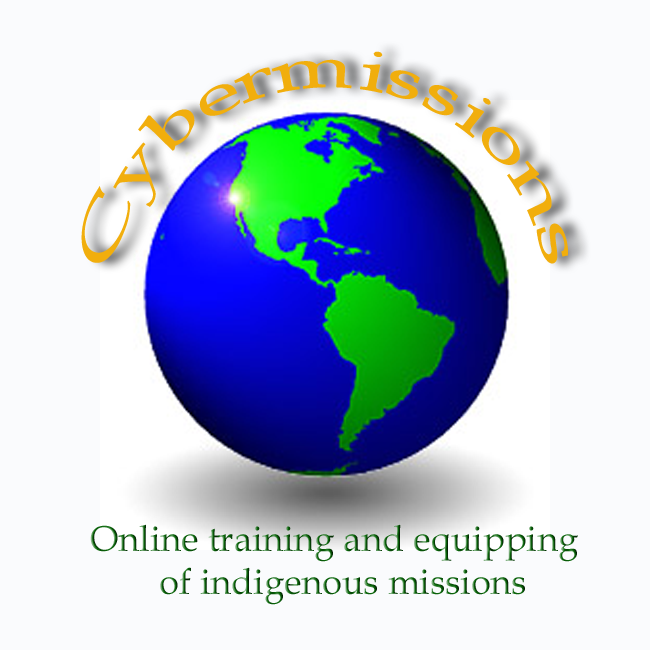 www.globalchristians.org
www.cybermissions.org
John Edmiston (CEO)
Based in Carson CA
Focused on delivering online training in developing world contexts.
johned@aibi.ph   
+1-310-549-6791
These slides will be available online at:  www.cybermissions.org/articles/